Le plaisir d’écrire, ça se prépare!
Kermesse d’Halloween
à l’école
 St-Mathieu
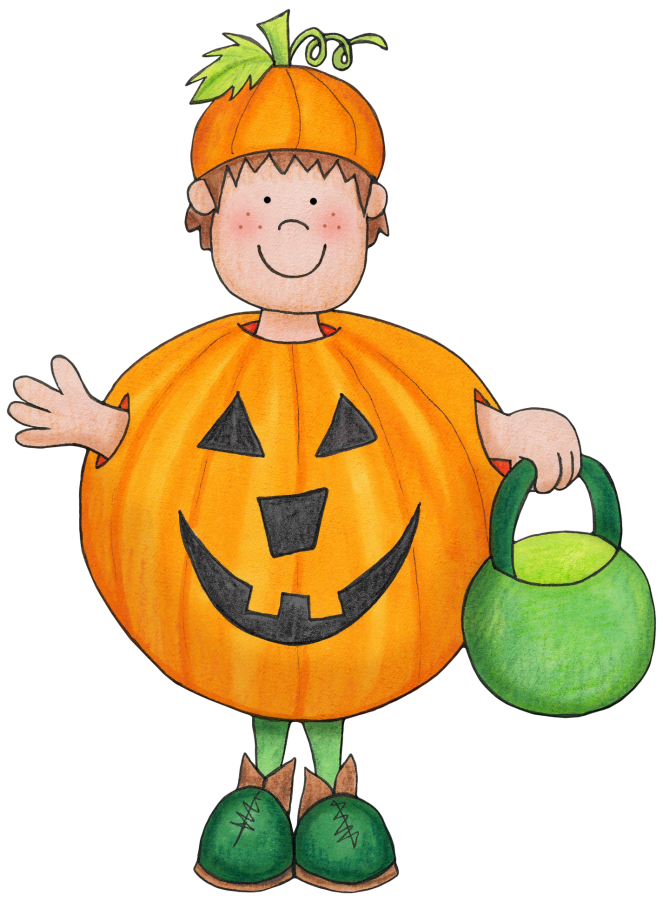 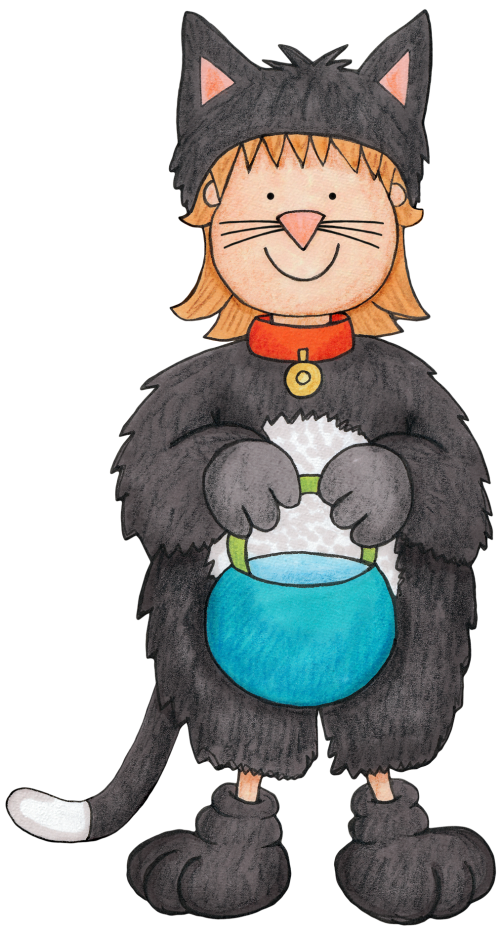 Sources images: Kate Hadfield Designs http://katehadfielddesigns.com/
Activité préparatoire pour le bricolage araignée et fil
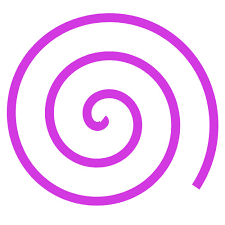 Marcher sur une spirale au sol (ruban adhésif)



Tracer une spirale dans du riz
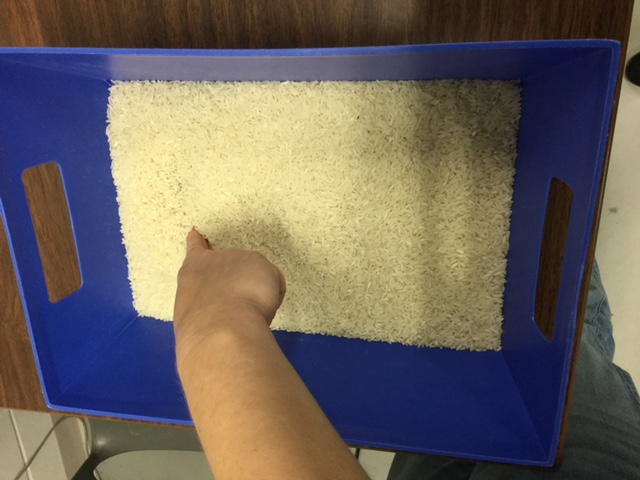 Suivre une spirale sablée avec son doigt


Suivre le tracé d’une spirale avec un crayon


Tracer une spirale au tableau
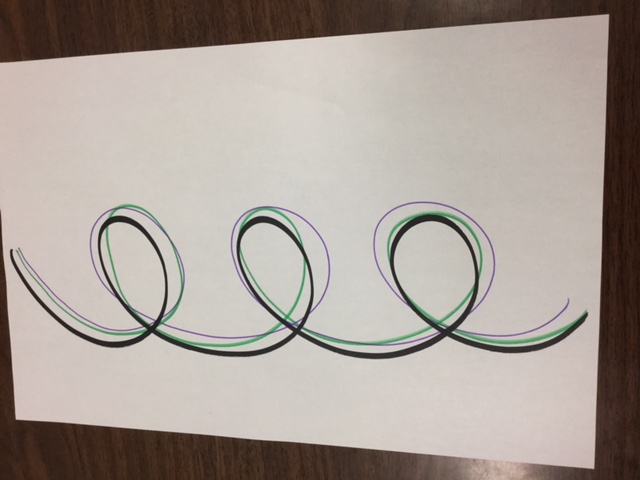 Création finale
Faire des spirales avec un crayon sur une feuille et ajouter une araignée
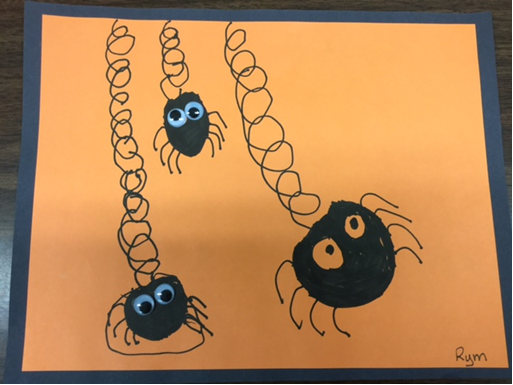 Les mains de la sorcière
Brosser les doigts de l’élève à l’aide du balai de la sorcière en disant la formule magique : 
« Abracadabra, je réveillerai 
tes doigts... ». 

L’élève pianote sur la table en chantant la comptine de l’araignée Gypsie.
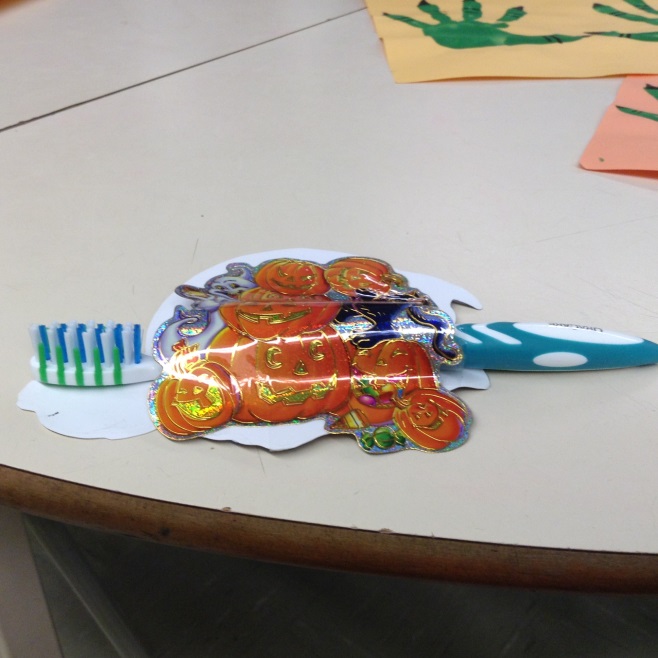 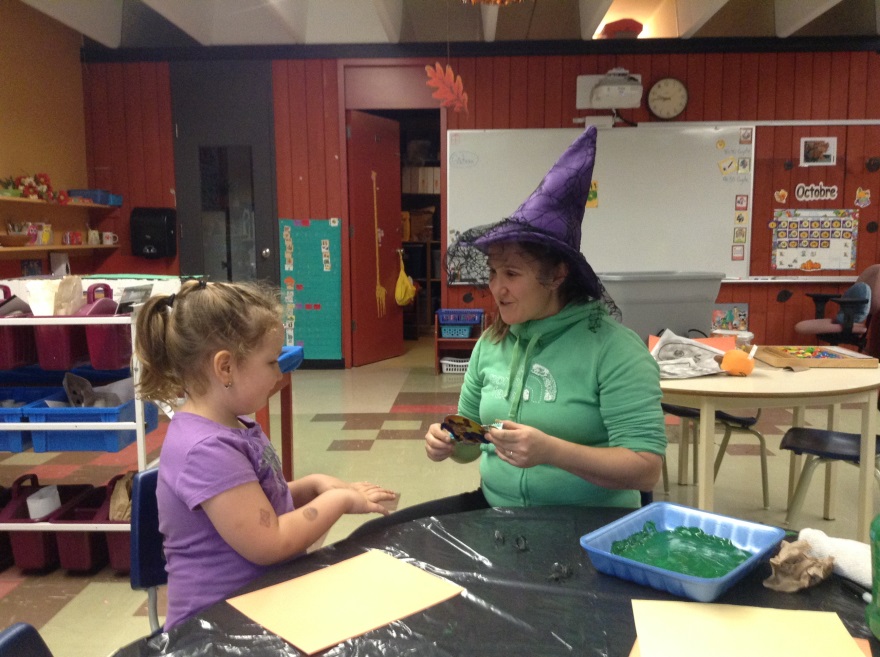 Création finale
L’élève met ses mains dans la peinture verte, frotte ses mains ensemble, puis les appliquent sur une feuille. 

Lorsque la peinture est sèche, l’élève trace des ongles noirs de sorcière avec un crayon "Sharpie".
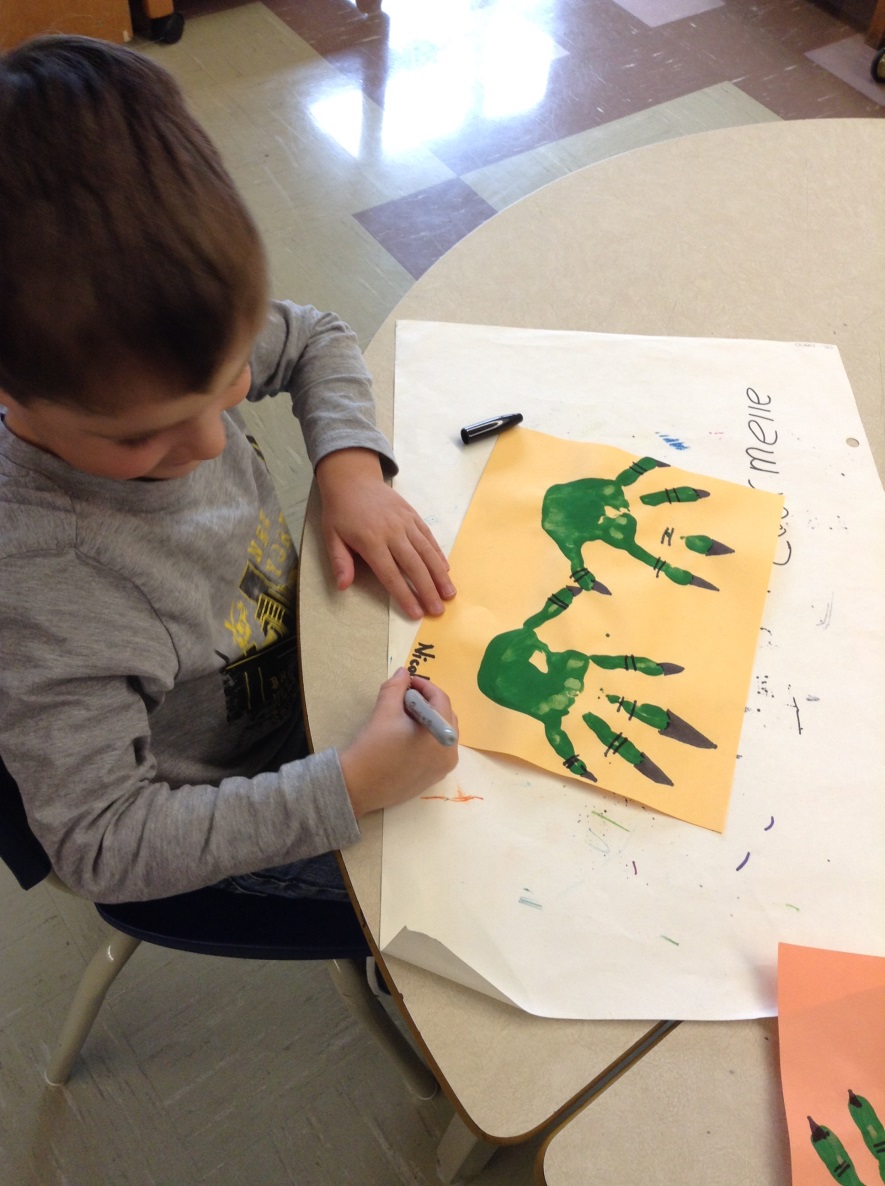 Vidéo Les mains de la sorcière
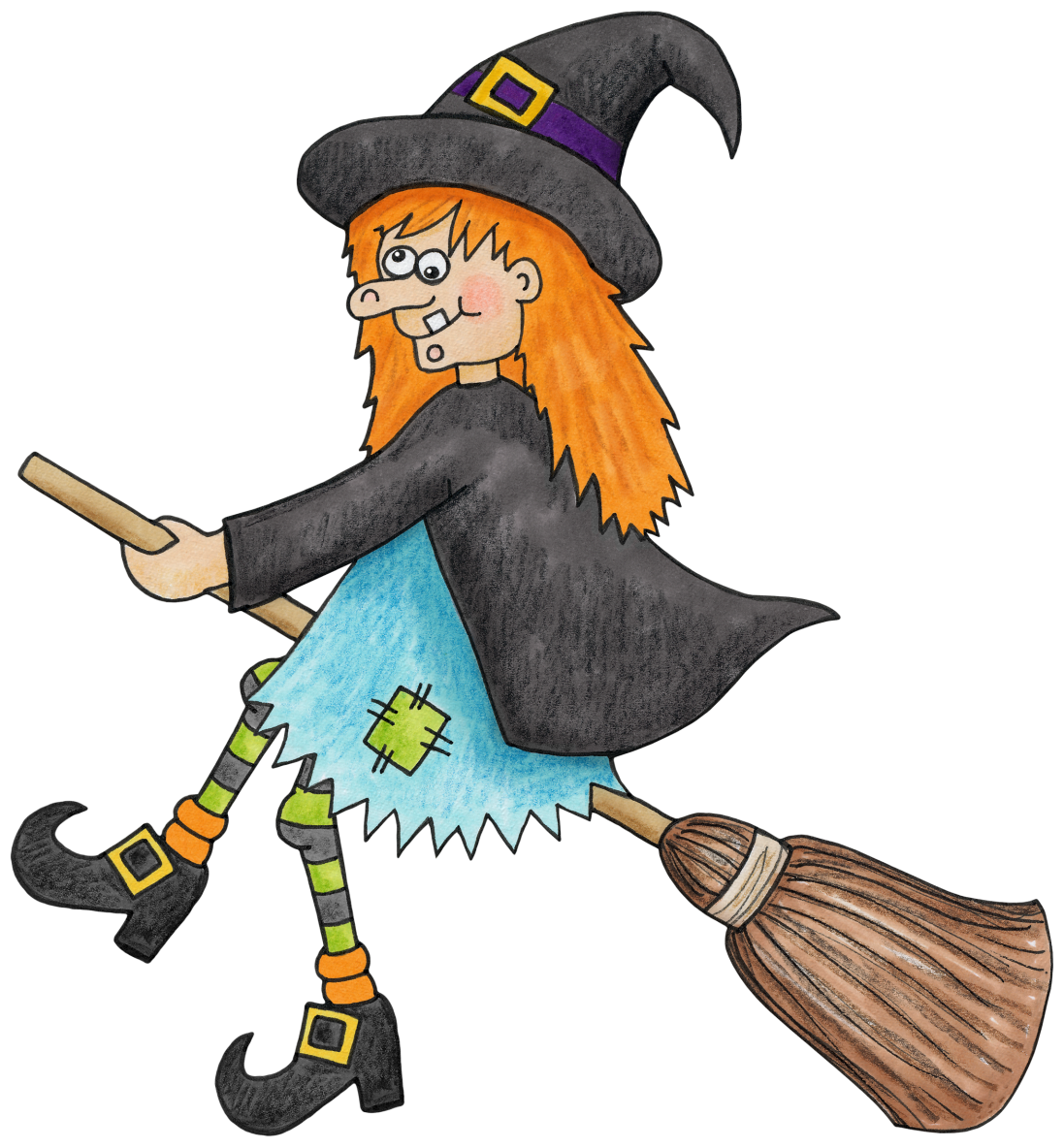 Jeu de cartes
Les enfants sont en groupe de quatre.

À tour de rôle, les enfants retournent une carte et déplacent le nombre de glands correspondants au nombre indiqué sur la carte. 

Le gagnant est celui qui a accumulé le plus grand nombre de glands.
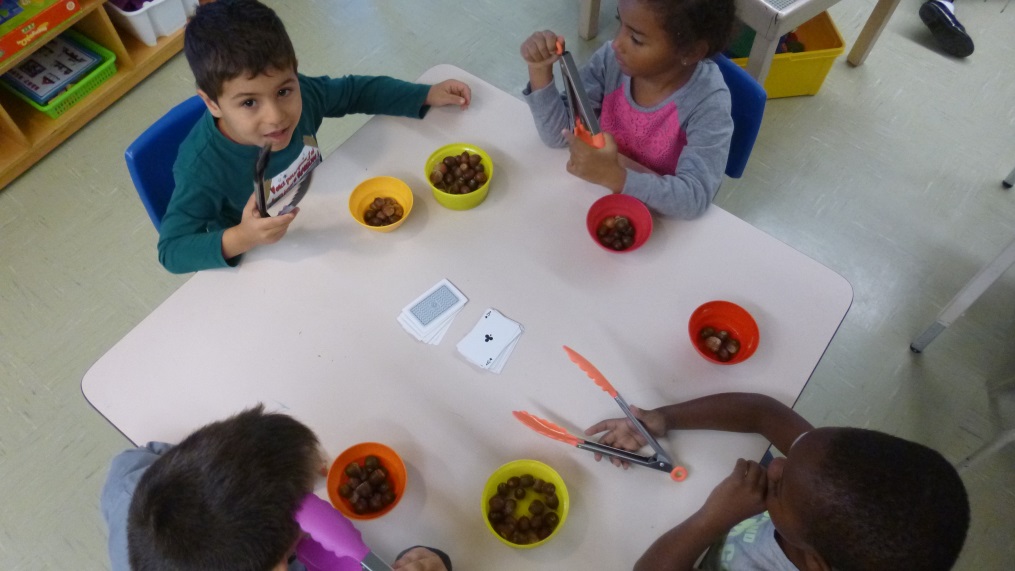 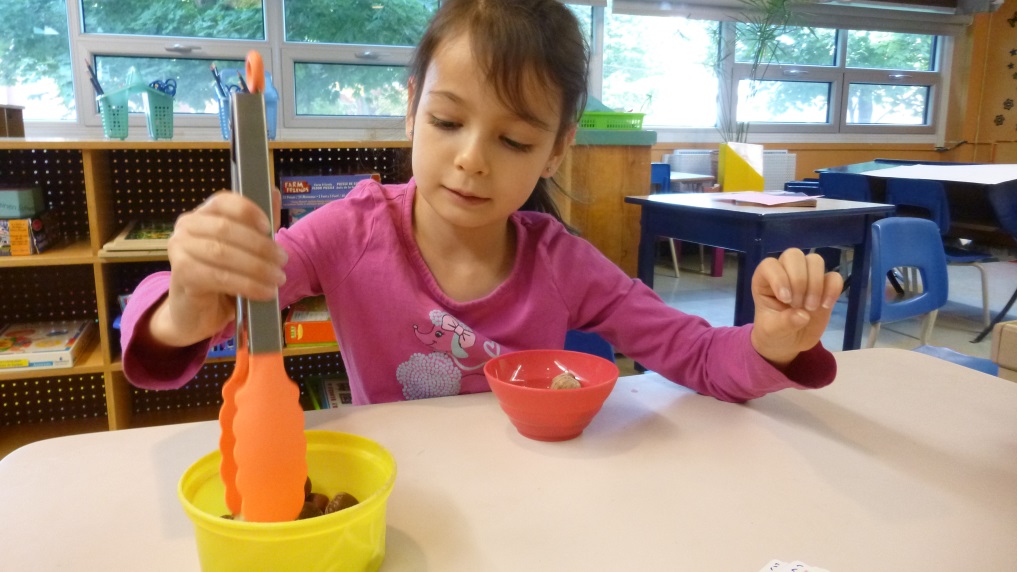